Работа в парах
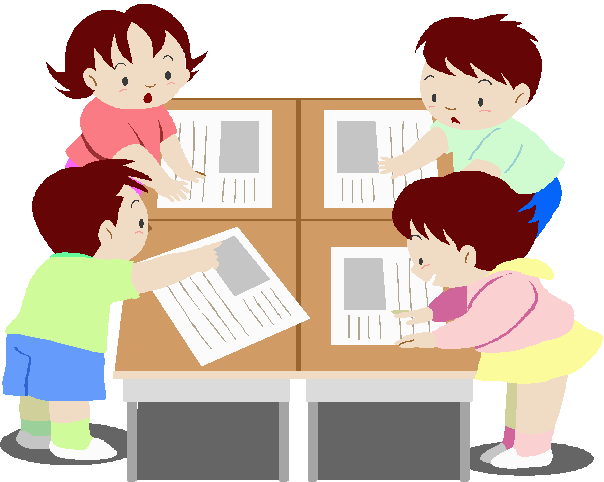 при проверке домашних заданий, взаимопроверке классных самостоятельных работ
ИСПОЛЬЗУЕТСЯ
прочному усвоения знаний, развитию навыков самоконтроля, самооценки
СПОСОБСТВУЕТ
ученик на уроке работает в нескольких парах
ПАРНО-КОЛЛЕКТИВНАЯ ФОРМА
каждый момент работы половина учащихся говорит, половина слушает
каждый участник является то учеником, то учителем цель каждого ученика — учить других всему, что знаешь сам
каждый отвечает не только за свои знания и учебные успехи, но также за знания и учебные успехи товарищей
Мозговой штурм
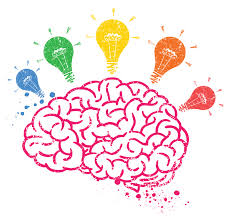 Метод «6 шляп»
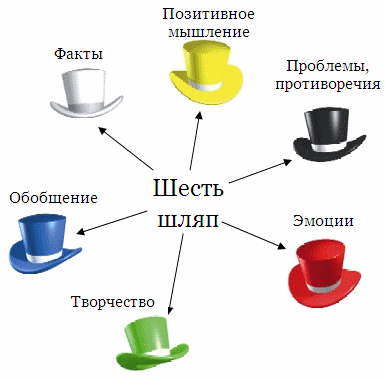 Используется для
анализа информации
ведения дискуссии
развития творческого мышления
Техника Шести шляп для проведения мозговых штурмов онлайн
https://realtimeboard.com/ru/examples/six-thinking-hats/
Игра «Продолжи»
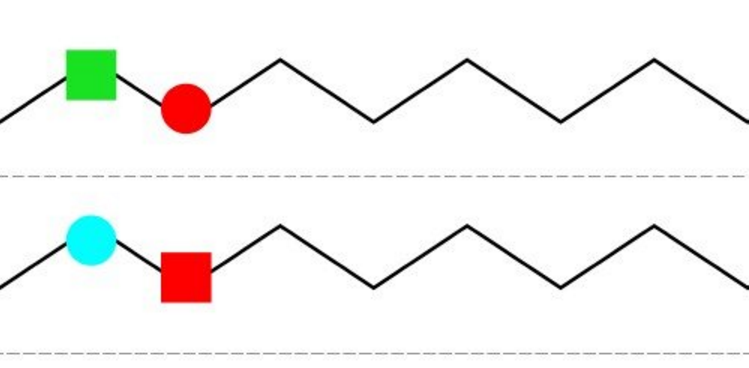 Игра «Охота за сокровищами»
Особенности
Интеллектуальное командное соревнование
Творческие, изобретательские или исследовательские задачи
Умение объединять самые разные знания и творчески их применять
Знания по разным предметам
Игра «Креатив-бой»
эксперты оценивают качество, полноту, системность,  оригинальность решений
много вариантов решений, 
несколько вариантов ответов
Этапы групповой работы
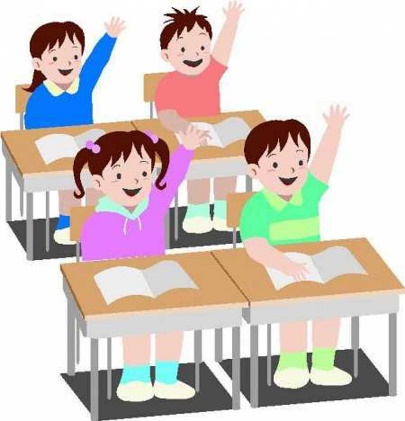 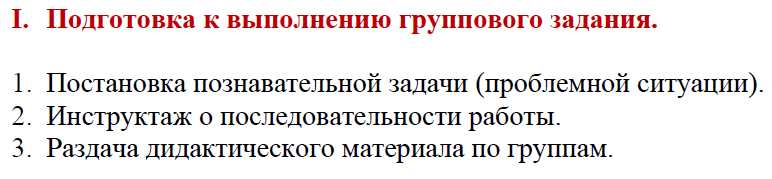 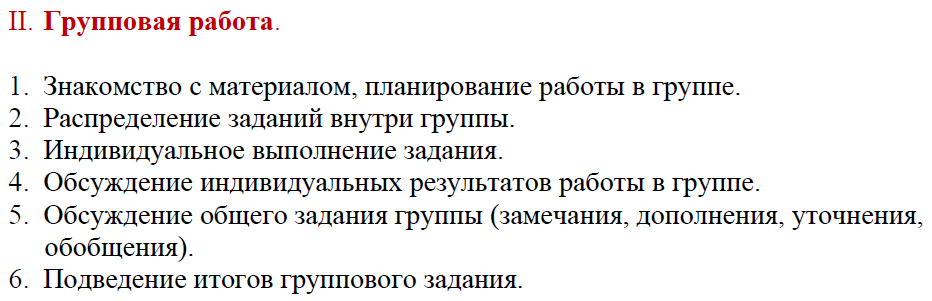 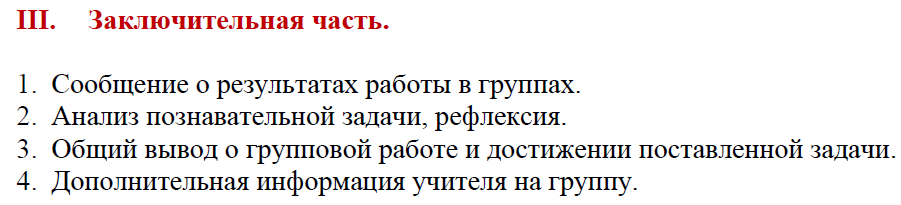 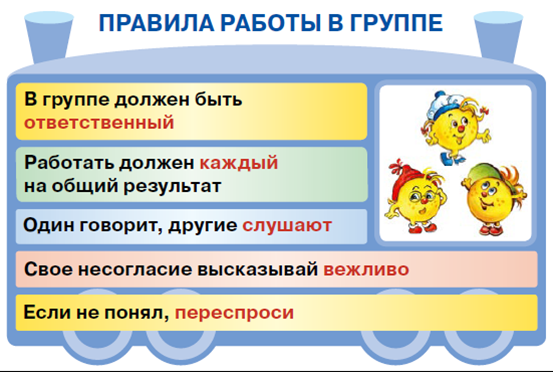 РОЛИ ПРИ ГРУППОВОВЙ РАБОТЕ